EKONOMİ BİLİMİNİN DOĞUŞU ve GELİŞİMİ
EKONOMİ BİLİMİNİN DOĞUŞU
Ekonomi bilimi’nin doğuşu, bilimsel düşüncenin ardından ticaretin artması ile ortaya çıkmıştır.
Kapitalist Üretim Biçimi
Ekonomi, yaşamın diğer yanlarından ayrılmaktadır. 
Bu hayatın farklılaşması ve kendine özgü bir bütünlük haline gelmesi ekonomi biliminin doğmasına neden olmuştur.
MERKANTİLİZM(15.yy,16.yy,17.yy)
Merkantilizm
Merkantilizm; ticaretle uğraşmak, bir mal satmak anlamına gelmektedir. 

İthalatı kısıtlayıp, ihracatı teşvik ederek güçlü ve zengin bir devlet inşa etmeyi amaçlıyor.

Ulusçuluk/Devletçilik

“Ulusun gücü, zenginliğiyle ölçülür.”
MERKANTİLİZM(15.yy,16.yy,17.yy)
İhtiyaç yerine değişim amaçlı üretim

Piyasa

Üretim Artışı

Zenginlik Artışı

Ticareti öven ekonomi kitapları yazılıyor.
Adam Smith (1723-1790)
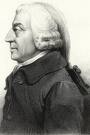 ADAM SMITH
1776 YILINDA YAYINLANAN 
	“ULUSLARIN ZENGİNLİĞİ” ADLI KİTABI
Devlet ekonomiyi olumsuz etkiliyor
Piyasa 
Piyasayı büyütmek için serbest ticaret
İşbölümü
ADAM SMITH
Bölüşüm İlişkileri
	Sermaye……………Kar
	Toprak Sahibi……...Rant
	Emek………………. Ücret
DAVID RICARDO(1772-1823)
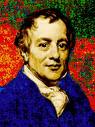 DAVID RICARDO(1772-1823)
Yaratılan değer nasıl bölüşülecek?
Sermaye sınıfı daha karlı olsun.
Toprak sahipleri…vergi
Emek-değer teorisi
Karşılaştırmalı Üstünlükler Teorisi
KLASİK EKONOMİ
Adam Smith, David Ricardo
Piyasa
Serbest Ticaret
Liberalizm
LİBERALİZMLİBERAL EKONOMİ-LİBERAL POLİTİKA
PİYASA
ÖZGÜRLÜK
BİREY
KARL MARX1818-1883
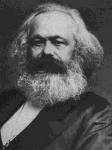 KARL MARX1818-1883
Marx’a göre, klasik ekonomistler, sermaye sınıfının (burjuvazi) sözcüleridir. 

Neden zenginlik bir tarafta ve yoksulluk diğer tarafta birikiyor?

Bölüşüm sorununu çok önemsedi.


11.TEZ (ALMAN İDEOLOJİSİ):
    “Felsefeciler, bugüne kadar dünyayı    yorumlamakla yetindiler.Asıl olan onu değiştirmektir.”
Marx
Üç Ciltlik Dev Eser “KAPİTAL”
Artı-Değer Teorisi
ARTI-DEĞER
Artı-değeri Arttırma Biçimleri
	Mutlak artı-değeri arttırma 
	Göreli artı-değeri arttırma
Marx
Kapitalizmin Eşitsiz Gelişmesi:
		1. 	Zenginlik sermaye sınıfında, 			yoksulluk 	işçi sınıfında 				birikecektir.

		2. 	Zenginliğin biriktiği sınıf daralacak, 		yoksulluğun biriktiği sınıf 				genişleyecektir.
Marksist Düşünce(Ekonomi, Siyaset)
Bölüşüm sorunu
Kapitalizm eşitsizlik yaratan bir sistemdir.
Kapitalizm içinde kalarak yoksulluk, adaletsizlik ve eşitsizlik çözülemez.
Neoklasik Ekonomi(1800’lerin Ortalarından Bugüne)
Bölüşüm sorunu üzerine odaklanmayan 
  bir ekonomi

Toplumsal kesimleri analizinden dışlıyor
(sermaye, emek, toprak sahipleri analizden dışlanıyor)
Neoklasik Ekonomi(1800’lerin Ortalarından Bugüne)
JEVONS, MENGER, WALRAS

Birey (Üreticiler, tüketiciler)
Kar Maksimizasyonu(Ençoklaştırma)
Fayda
Yoğun matematik/istatistik kullanımı
Ekonomi Politik
1890’lar
Neoklasik 
Ekonomi

Siyaset Bilimi
1770’ler  

Klasik Ekonomi Politik
Bugüne
1860’ler
Marksist Ekonomi Politik
Bugüne